corrupção
1
Sílvia Helena G. de Miranda – LES0685 – PPE
JUNHO/2017
12/06/2017
LES0685 -  Política e Planejamento Econômico
rEFERENCIAS
2
Artigo Veja – Stuart Gilman
Artigo Rose-Ackerman (1996)
Apresentação de Dalla Costa et al (2012) – slides apresentados na disciplina LES0685
Transparency International: www.transparency.org
12/06/2017
LES0685 -  Política e Planejamento Econômico
Índices de Corrupção
69º
Fonte: Transparency International, 2010.
Indices
4
https://www.transparency.org/news/feature/corruption_perceptions_index_2016
12/06/2017
LES0685 -  Política e Planejamento Econômico
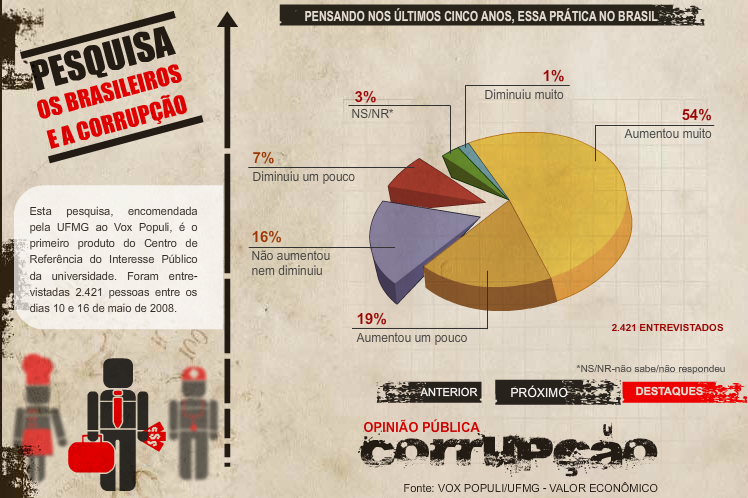 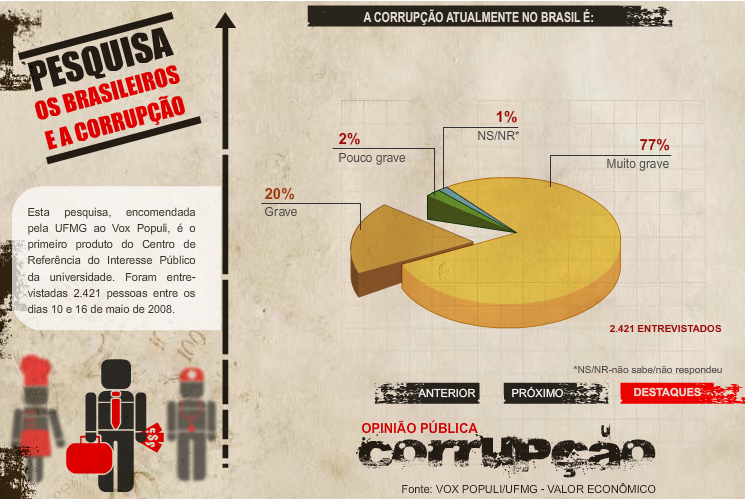 Fonte: Portal UOL Notícias, 2008.
Stuart Gilman – onu
“Um país que admite a pequena corrupção abre caminho para que ocorram grandes esquemas”
Fatores comuns a países com corrupção: passado ditatorial (menor transparência, mais fechado); grau de controle do estado sobre a economia (burocracia estatal); alto no de funcionários públicos (usado para atenuar desemprego); 
Mecanismos para controlar a corrupção:  PREVENÇAO + PUNIÇÃO
criar um ambiente desfavorável – se pessoas forem pegas, serão punidas; diagnóstico preciso: corrupção ou ineficiência; participação da sociedade civil e setor privado no controle da corrupção; criação de agências independentes para fiscalizar o setor público; monitoramento dos resultados; triagem permanente de funcionários (sanções administrativas ou cíveis e/ou criminais); educação da sociedade;
12/06/2017
LES0685 -  Política e Planejamento Econômico
Em Veja (1º agosto de 2007, p.11 a 15)
Consequências econômicas, sociais e políticas
Afugenta investimentos estrangeiros
Confiança da população no governo e nas instituições => tende a favorecer governos não democráticos
Fomenta terrorismo, tráfico de drogas, de armas, de pessoas
Fonte: Portal UOL Notícias, 2008.
Rose-Ackerman (1996)
8
Nível de corrupção: depende dos benefícios e do nível de risco, poder de barganha 
Efeito da corrupção: depende do nível da propina/desvios e dos seus efeitos distorcivos sobre a economia
Controle da Corrupção: tem custo para controlar e as reformas devem considerar os custos e benefícios das medidas para seu controle
Suborno/Propina – duas motivações: reduzir custos ou obter benefícios
12/06/2017
LES0685 -  Política e Planejamento Econômico
Corrupção para conseguir Benefícios
9
Oportunidades para corrupção: privatizações, concessões públicas/licitações, compras governamentais:
Isto permite, adicionalmente, abuso de preços e falta de qualidade dos serviços/bens providos
Quando governo vende produtos, concede crédito: propina pode ser paga para ter acesso preferencial a esses produtos a preços mais baixos ou ao crédito com taxas de juros diferenciadas
Ìndia: suborno para obter benefícios previdenciários; EUA: propina para ter privilégio em programas de moradia;
12/06/2017
LES0685 -  Política e Planejamento Econômico
Corrupção: para reduzir custos
10
Pagamentos para apressar ou atrasar processos; para resultados favoráveis na interpretação da lei; para recolher menos impostos (sonegação); nas fronteiras; para agilizar obtenção de carteiras de motorista, passaporte e serviços públicos;

Este tipo de situação é mais frequente à medida que as regras são pouco claras e permitem muita discricionariedade por parte dos agentes públicos;
12/06/2017
LES0685 -  Política e Planejamento Econômico
Magnitude e incidência de propinas
11
A corrupção é função do nível de integridade e honestidade de indivíduos da iniciativa privada e do governo
mantido este elemento constante: o que determina a magnitude da corrupção é o tamanho dos benefícios, o risco de realizar corrupção (probabilidade de detecção e da punição) e o poder de barganha entre corruptor e aquele que é corrompido (quais as alternativas das empresas para obter o que desejam?).

Quando a corrupção é endêmica: as pequenas e médias empresas têm um custo maior do que as grandes

Custos mais importantes são as distorções causadas:
12/06/2017
LES0685 -  Política e Planejamento Econômico
DISTORÇÕES CAUSADAS PELA CORRUPÇÃO (Rose-Ackerman)
12
Não necessariamente, vai favorecer os mais eficientes (favorecimento de empresas sem escrúpulos e com conexões)
Pagamento de suborno: se torna uma barreira à entrada
Pode alongar prazo dos projetos, aumentar seu número e seus custos
Pode tornar os projetos mais complexos já que os projetos customizados são mais fáceis para a corrupção
Pode elevar o número de exigências nos processos para estimular o pagamento de propina
Má distribuição de ganhos: sociedade e empresas pequenas ou outras fora dos esquemas de corrupção perdem em favor de funcionários e empresas corruptas
Corte de gastos e elevação de impostos como consequência de processos de privatização  mal sucedidos
Má qualidade de produtos e serviços; desrespeito à regulação ambiental e de segurança
Pode se tornar instrumento para legitimar o poder e manter-se no poder; pode se tornar instrumento para derrubar governos democráticos e impor governos autocráticos
12/06/2017
LES0685 -  Política e Planejamento Econômico
Relação entre corrupção e crescimento econômico
13
Fonte: Ahmad et al (2012). Disponível em: http://www.scielo.cl/scielo.php?script=sci_arttext&pid=S0719-04332012000200005
12/06/2017
LES0685 -  Política e Planejamento Econômico
Determinantes da corrupção (Extraído de Dalla Costa et al (2012)
14
Lambsdorff (2007) fez uma ampla revisão de literatura sobre o tema e identificou pelo menos 9 pontos que (segundos os trabalhos) afetam o nível de corrupção:
Tamanho do setor público
Qualidade das regulamentações
Grau de competitividade
Estrutura do governo
Grau de descentralização
Cultura
Valores
Relação de gênero na sociedade (homens e mulheres)
Geografia e história.
12/06/2017
LES0685 -  Política e Planejamento Econômico
Tamanho do setor público (idem)
15
Afirmar que o estado mínimo reduz a corrupção tem fundamento na crença de auto regulação do mercado.
Existe baixa evidência empírica desta relação.
LaPalombara (1994:338) só encontrou uma relação significativa excluindo os países escandinavos.
Elliott (1997: 182-3) fez uma análise cross-country que mostrava uma relação inversa do orçamento público/PIB e o nível de corrupção. 
Husted (1999) argumentava que o tamanho do estado está relacionado com sociedades que aceitam melhor a autoridade. O fator cultural determina tanto o tamanho do estado como o nível de corrupção.
Privatização como solução?
O próprio autor reconhece que a corrupção só passa do setor público para o privado, sendo que as evidências empíricas demonstram que as empresas privadas estão tão suscetíveis a corrupção quanto as controladas pelo governo.
O próprio programa de privatização está sujeito a fraude.
Políticas de distribuição
Trabalhos empíricos demonstram que existe uma correlação entre o aumento dos gastos com subsídios e transferências de renda com o nível de corrupção.
12/06/2017
Qualidade das regulamentações (idem)
16
Nesta visão não é o tamanho do estado que é o problema, mas sim os detalhes de seus programas e a sua administração.
As reformas deveriam evitar regras muito complicadas e aquelas difíceis de administrar.
Existe um problema de causalidade:
É a má regulamentação que gera corrupção ou o contrário?
Altas barreiras a entrada contribuem para elevar a corrupção.
Muitas regras tarifárias afetam o nível de corrupção
Quando maior a dispersão das tarifas, maior a possibilidade dos funcionários cobrarem propina.
12/06/2017
LES0685 -  Política e Planejamento Econômico
Grau de competitividade (IDEM)
17
Quanto maior a competitividade, menores tendem a ser os preços e os lucro. 
Este fato reduz o payoff possível dos funcionários públicos. No caso contrário as empresas alcançam maiores lucros e o payoff destes funcionários passam a ser altos.
Problema de causalidade: A corrupção pode levar a formulação de regulamentações que restrinjam o mercado.
Algumas variáveis de liberdade tendem a reduzir ou aumentar a corrupção:
Reduz: Segurança legal, direitos de propriedade, viabilidade dos contratos, força da lei.
Aumenta: Liberdade de possuir contas no exterior (pelo menos nos países subdesenvolvidos)
A corrupção será menor quanto maior for o custo de transação deste acordo.
12/06/2017
LES0685 -  Política e Planejamento Econômico
Estrutura de governo (idem)
18
A democracia reduz o nível de corrupção via competição.
Ela não reduz imediatamente, mas no processo de construção do sistema a prática tende a diminuir, Paldam (2002).
Adsera et al. (2000) verificou que país com maior participação política tende a ser menos corrupto.
Impactos da forma de democracia
Parlamentarismo x Presidencialismo
Kunicová (2005) encontrou uma forte relação entre corrupção e os limites de mandato.
Shugart (1999) demonstrou que em países onde os partidos não são devotos aos interesses nacionais o presidencialismo tende a ser uma segunda melhor opção. Neste caso, o presidencialismo seria uma resposta a corrupção e não sua consequência.
Sistema de votação
Moe (1984) argumenta que a competição não garante que programas ruins serão erradicados e que os políticos ruins não serão eleitos pois a corrupção subverte o processo de seleção.
Persson el at.(2003) demonstrou que o voto distrital e o voto em lista de partido tende a elevar o nível de corrupção.
Stratmann (2003) verificou que quanto maiores as restrições para o financiamento de campanha, maior o nível de corrupção (problema de endogeneidade).
12/06/2017
Aspectos sociais da corrupção
19
CULTURA
Nível de confiança entre os habitantes (Uslaner, 2004).
World Value Survey
↑ confiança => ↓ corrupção
Religião (La Porta et. al., 1997)
↑ % de pessoas ligadas a religiões hierárquicas (católicos ortodoxos e muçulmanos) => ↑ corrupção

VALORES

Tradicionalismo (Lipset e Lenz, 2000)
↑ a ligação aos valores familiares => ↑ corrupção
Confiança na retribuição de favores
12/06/2017
LES0685 -  Política e Planejamento Econômico
Aspectos sociais da corrupção (Extraído de Dalla Costa et al, 2012)Relação entre gêneros na sociedade
20
Sociedades patriarcal tendem a ser mais corruptas
↑ a participação feminina na sociedade => ↓ da corrupção
Problema de causalidade pois, quanto ↑ a corrupção, mais difícil é a implantação de leis que limitam a dominação masculina.
Sung (2003) aponta que a importância das variáveis de participação feminina na redução do nível de corrupção se reduzem à medida que são avaliadas conjuntamente com outras variáveis como: Liberdade de imprensa, sistema democrático e a força da lei. Contudo, quando estas variáveis são representativas, a participação feminina já é forte na sociedade.
12/06/2017
LES0685 -  Política e Planejamento Econômico
Aspectos sociais da corrupção (Extraído de Dalla Costa et al, 2012)Geografia e história
21
Abundância de recursos naturais.
Alto nível de corrupção em países vizinhos.
Distancia do centros de comercio mundial.

Colonização
Passado ditatorial
↑ corrupção
12/06/2017
LES0685 -  Política e Planejamento Econômico
Consequências da corrupção (Dalla bruna et al, 2012)
22
Problemas de determinar as causas e as consequências. Forte presença de problemas de causalidade.
Principais consequências:
Aumento da desigualdade (Grupta et. al. 2002); (Husted, 1999).
Queda na produtividade (Lambsdorff, 2007) .
Redução da renda per capita (kauffmann et. al., 1999)
Redução do crescimento (Knack e Keefer, 1995), (Tanzi e Davoodi, 2001); (Mo, 2001).
Reduz o investimento (Lambsdorff, 2007).
Reduz o investimento direto estrangeiro (Wei, 2000), (Fons, 1999)
Fragiliza o sistema financeiro que depende do sistema próprio de financiamento da atividade econômica (Wei e Wu, 2001).
12/06/2017
LES0685 -  Política e Planejamento Econômico
Políticas para conter a corrupção
23
LIBERDADE DE IMPRENSA
A imprensa tem um forte papel em conter a corrupção
Os políticos acabam sofrendo com a perda de confiança da população.
Existe forte evidência empírica entre os níveis de liberdade de imprensa e a redução dos níveis de corrupção.
Adsera et al. (2000) verificou que existe forte relação negativa entre a quantidade de jornais (empresas) e a corrupção.

SISTEMA JUDICIÁRIO
A independência do judiciário reduz o nível de corrupção.
Gilman (2007) observa que em alguns casos, endurecer as lei criminais para quem for acusado de corrupção não gera os resultados esperados.
Ele afirma que punições em outros níveis, como o civil e o administrativo podem ter mais impacto em algumas sociedades.
12/06/2017
LES0685 -  Política e Planejamento Econômico
Referencias bibliográficas
24
ADSERA, A; BOIX, C; PAYNE, M. “Are you being served”? Political accountability and the quality of government. Inter-American Development Bank Research Department Working Paper 438, Washington, DC, 2000.
AKERLOFF, G. A; SHILLER, R. J. Animal Spirits: How Human Psychology Drives the Economy, and Why It Matters for Global Capitalism. Princeton University Press, 2009.
ELLIOTT, K. A. Corruption as an international policy problem: overview and recommendations. In: ELLIOTT, K. A. Corruption and the global economy, Washington, DC: Institute of international economics, p. 175-233, 1997.
FONS, J. Improving transparency in Asian banking system. Internet Center for Corruption Research, Contribution No. 4: wwwuser.gwdg.de/~uwvw/corruption.research_contributions.html.
GILMAN, S. Corrupção tem remédio.1 de agosto de 2007. Brasil: Veja. Entrevista concedida a Camila Pereira.
 KNACK, S; KEEFER, P. Institutions and ecomomic performance: cross-country tests using alternative institutional measures. Economics and Politics, 7, 207-227, 1995.
KUNICOVÁ, J. Are presidential system more susceptible to political corruption? Mimeo, Departament of Political Science, Yale University, New Haven, CT, 2002.
LAMBSDORFF, J. G. Causes and consequences fo corruption: what do we know from a cross-section of countries? In: Rose-Ackerman, S. & Søreide, T. International handbook on the economic of corruption, Edward Elgar Publishing Ltd, 2007, 3-51 
LA PORTA, R; LOPEZ-DE-SILANES, F; SHLEIFER, A; VISHNY, R,W. Trust in large organisation. American Economics Review, Paper and Proceedings, 137(2), p. 333-338, 1997.
LA PALOMBARA, J. Structural and institutional aspects of corruption. Social Research, 61, 325-350, 1994.
LIPSET, S. M; LENZ, G. S. Corruption, culture, and markets. In: HARISON, L. E; HUNPTINGTON, S. P. Culture matters: how values shape human progress. New York: Basic Books, p. 112-124, 2000.
12/06/2017
LES0685 -  Política e Planejamento Econômico
Referencias bibliográficas
25
MOE, T. M. The new economics of organizations. American Journal of Political Science, 2894), p. 739-777, 1984.
PALDAM, M. The big pattern of corruption. Economics, cultures and the seesaw dynamics. European Journal of Political Economy, 18, p. 215-240, 2002.
ROSE-ACKERMAN, S. The political economy of corruption – causes and consequences. Disponível em: < http://goo.gl/ykRVPV >, acesso em: 10/09/2014. SHUGART, M. S. Presidentialism, parlamentarism, and the provision of collective goods in less-developed countries. Constitutional Political Economy, 10, p. 53-88, 1999.
STRATMANN, T. Do strict electoral campaign finance rules limits corruption? CESifo DICE Report 1, Munich, p. 24-27, 2003.
SUNG, H. E. Fairer sex or fairer system? Genderand corruption revisited. Social Forces, 82(2), p. 703-723, 2003.
USLANER, E. Trust and corruption, in: LAMBSDORFF, J. G; SCHRAMM, M; TAUBE, M. The new institutional economics of corruption: Norms, Trust, and Reciprocity, London: Routledge, p. 76-92, 2004.
WEI, S. J. Natural openness and good government. World Bank Policy Research Working Paper no. 2411 e NBER Working Paper 7765, 2000.
Wei, S. J; Wu, Y. Negative alchemy? Corruption, composition of capital flows, and currency crises. NBER Working Peper Series 8187, Cambridge, MA, 2001.
12/06/2017
LES0685 -  Política e Planejamento Econômico
Questões para nota
26
1) Com base nos textos lidos, exemplifique, pelo menos, três políticas para combate à corrupção.
2) Gilman comentou sobre o caso da Turquia, Albânia, Hong Kong. Exemplifique como o país agiu perante a corrupção nesses países.
3) Políticos corruptos que voltam a se eleger é um problema comum apenas no Brasil? Dê um exemplo.
4) Rose-Ackerman cita exemplos de corrupção para obtenção de benefícios e exemplos de corrupção para redução de preços. Citou países como os EUA, Rússia, México, Indonésia
12/06/2017
LES0685 -  Política e Planejamento Econômico